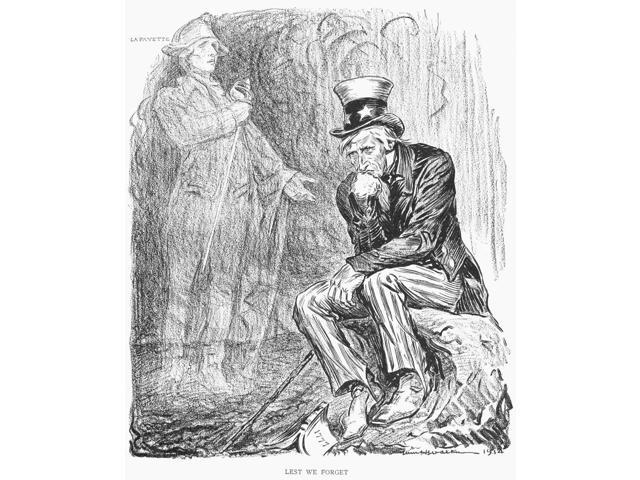 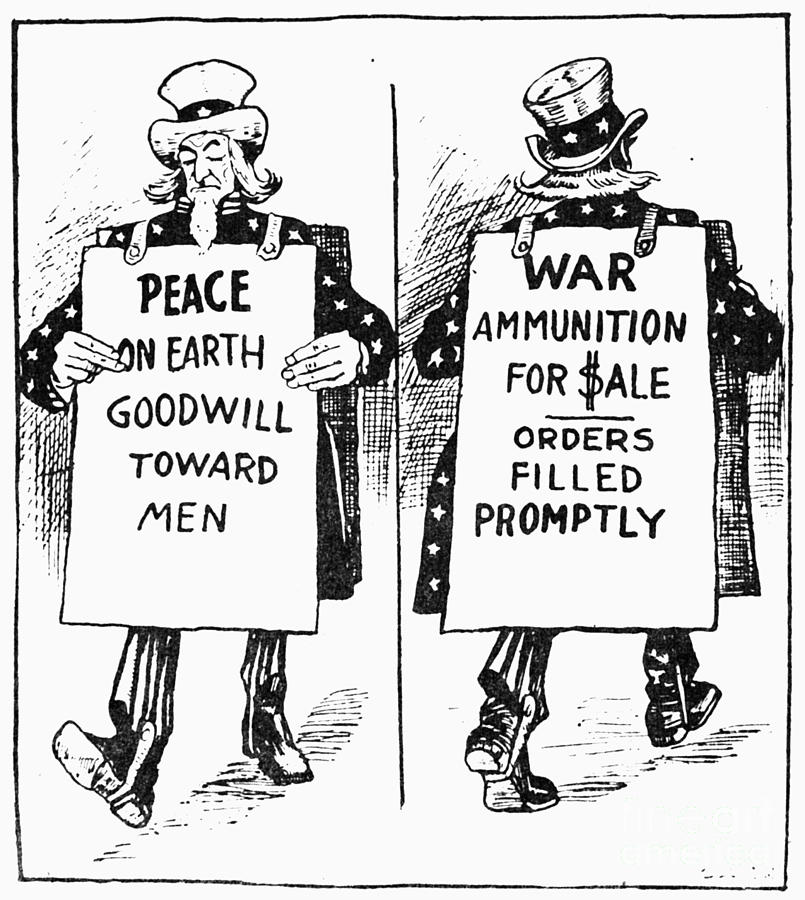 4. Wilson’s America: World War I and the First Red Scare
Mr. Winchell
APUSH 2018-2019
Period 7
Key Concepts
7.3.II-World War I and its aftermath intensified ongoing debates about the nation’s role in the world and how best to achieve national security and pursue American interests.  
7.2.I.C-Official restrictions on freedom of speech grew during World War I, as increased anxiety about radicalism led to a Red Scare and attacks on labor activism and immigrant culture.
AP Prompt
Evaluate the extent to which World War I domestic policies demonstrated change in the US economically, politically, and socially.
Outline
US ‘Neutrality’ as War Begins
US Enters the Conflict
The War ‘Over There’
The War ‘Over Here’
Economic Policies
Political Policies
Nativism
Great Migration
Conclusions and an Opportunity Missed
The “Great War”
Bloodiest war in history up to that time
About 15 million soldiers and civilians killed
32 different nations involved in some way
Settlement of the war left more questions than it solved
Legacy of the war was international hatred, extreme nationalism, & economic depression
I prefer the causes in THIS order …
Nationalism – my country is greater than the others

Imperialism – to prove it I will build an empire

Militarism – with lots of weapons

Alliances – and friends
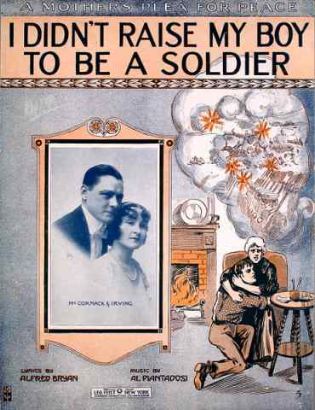 Most Americans saw no reason for involvement in a European war
No direct threat to U.S.
Most favored allies but not strongly enough to help
German invasion of neutral Belgium viewed negatively – especially slaughter of civilians
Freedom of the Seas
England began a blockade around Germany to cut off war supplies:
Wilson protested that the blockade infringed on America’s right to trade as a neutral nation 
But the flood of Allied war orders helped fuel the U.S. economy
Loans & trade drew the U.S. closer to the Allies while trade with Germany all but ended
By 1916, the U.S. was a “neutral” nation in name only
The U.S. gave $2.5 billion in loans to the Allies, but only $27 million to the Central Powers
Trade with the Allies caused U.S. trade to jump from $2 billion to  $6 billion from 1913 to 1916
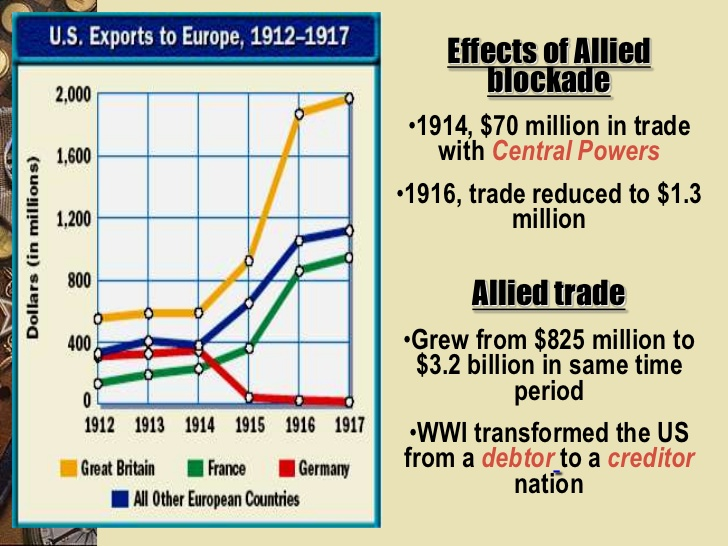 US War Policy
Neutral militarily, not economically
Election of 1916
In the 1916 election, Wilson balanced contrasting stances:
He appealed to progressives & anti-war voters with the slogan “He kept us out of war”
But argued for “preparedness” by building up the military in case the U.S. joins the war
Wilson won by affirming 2 goals: freedom of the seas & neutrality
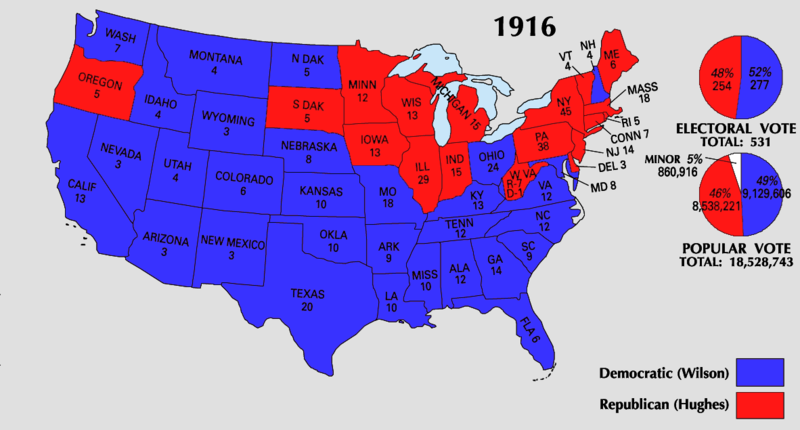 Mobilization
The army & navy increased in size but military leaders had not prepared a plan for war (“To plan for war is to violate the terms of neutrality”)
Wilson named John Pershing to head the American Expeditionary Force (AEF), but despite Wilson’s  preparedness campaign, the U.S. was not prepared for full scale war
Many wanted a volunteer army, but Wilson pressed Congress to pass a Selective Service Act     (24 million registered & 2.8 million were drafted to fight in Europe)
[Speaker Notes: Bad sign—US military’s most recent battle experience was chasing Pancho Villa in Mexico but did not catch him. 
Selective Service Act called for all men aged 21-30 then raised to 18-45]
The Final Straw(s)
Unrestricted Submarine Warfare (Feb. 1917)
Early February 1917 -- Germany decided to pursue “unrestricted submarine warfare”   
Tell Wilson on January 31st, he cuts off diplomatic ties
The Final Straw(s)
Zimmerman Telegraph (March 1, 1917)
Coded message from Germany to Mexico. 

Says if Mexico attacks US, Germany will help Mexico take back Arizona, New Mexico and Texas.

British intercepted, decoded and sent to the US
The Final Straw(s)
Russian Revolution (March 15, 1917)
Czar Nicholas II of Russia is toppled from power and Russia is taken over by a republican government (no communists yet) Russia not a monarchy -- now it is a war between democracy & autocratic rule
America Enters the War
Wilson asks Congress for a declaration of war-April 2, 1917
‘War has been thrust upon America by the German Empire…’
Senate 62-6
House 373–50
What impact did US soldiers have on the war? 
American Expeditionary Forces-SMALL role in combat
America’s military resources of soldiers and war materials tipped the balance of the war and led to Germany’s defeat.
Warfare
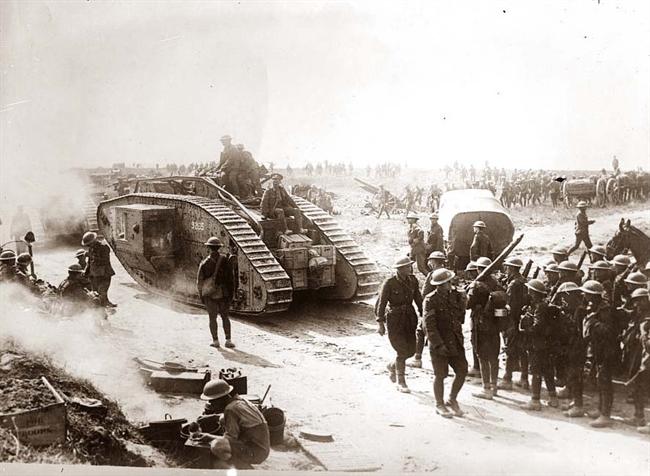 Very quickly – war became a stalemate
Trench warfare
Many new weapons include gas, tanks, flame throwers
War of horrors and mass death
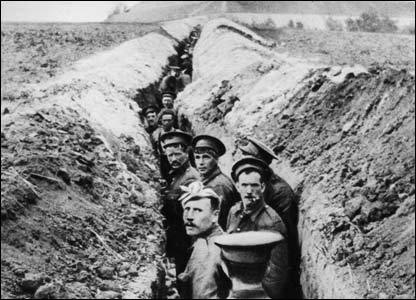 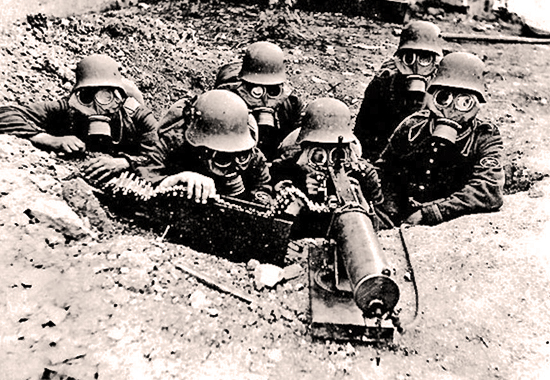 War Effort
9 million soldiers &    5 million civilians died
U.S. had only 320,000 casualties (6.8%)
American soldiers were only engaged in battle for 8 months
The “Great War” was a total war but the U.S. effort paled in comparison to other Allied forces:
The U.S. reluctantly entered WWI after 3 years of neutrality & played a supportive (not a central) military role in the war
But, WWI had a huge impact on the American economic, political, & cultural homefront
Artillery, poison gas, grenades, machine guns led to trench warfare & war of attrition
The Allies had 52% casualties; the Central Powers had 57%
The Yanks are coming!   US “Doughboys”
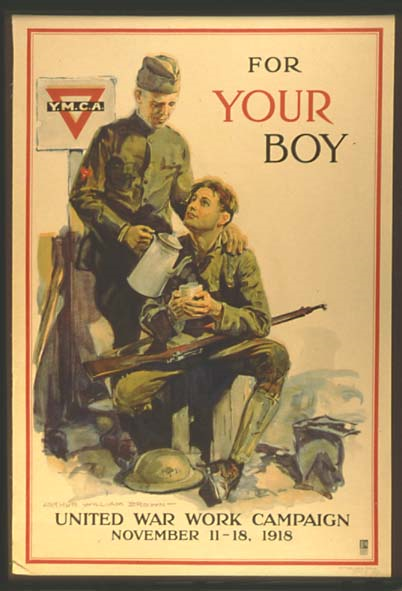 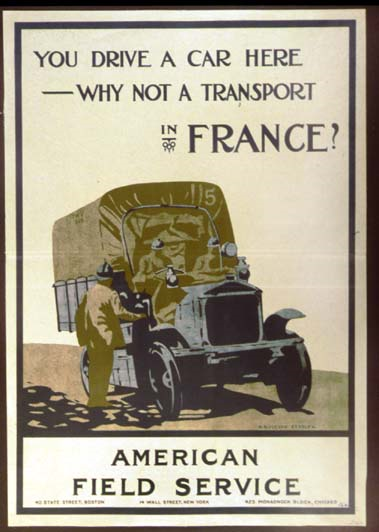 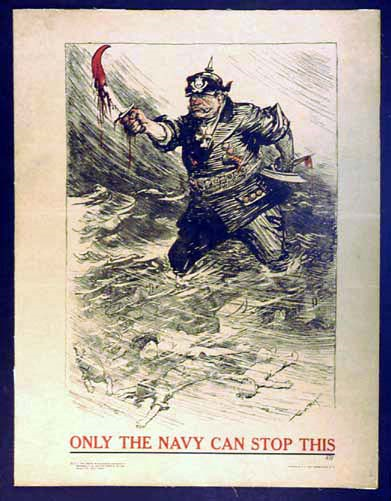 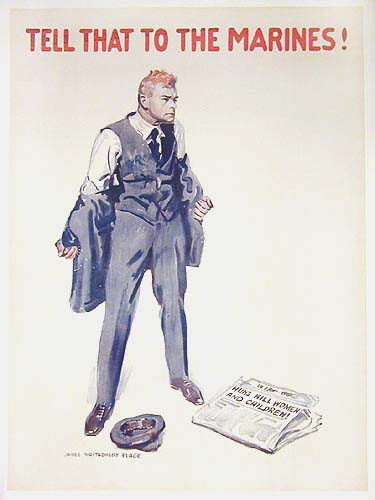 Wilson’s ‘Fourteen Points’
Text Analysis Questions
The War at Home
A Bureaucratic War
To coordinate the war effort, 5,000 new gov’t agencies were created:
War Industries Board (WIB) oversaw all factories, determined priorities, fixed consumer prices
Food Admin supplied food to soldiers by appealing to civilians 
Fuel Admin rationed coal & oil
RR Admin, War Shipping Board,  & War Trade Board helped move resources to troops
Imposed “gasless” days & shut down factories for days to divert or conserve fuel
WIB director Bernard Baruch became the “dictator of the American economy”
Asked for a spirit of self-sacrifice, imposed “meatless” & “wheat-less” days & encouraged Americans to plant “victory gardens”
Workers in the War
The war called for more laborers:
8 million women found new, better-paying jobs in war industry (but few housewives entered the workforce, unlike WW2)
450,000 Southern African Americans moved north for new industrial jobs & better pay (led to race riots)
100,000 Mexican-Americans laborers worked in SW farms & ranches
Fuel Administration – increased production of fossil fuels and fought wastefulness

Food Administration (under Herbert Hoover) – increased farm output, encouraged public conservation (wheatless & meatless)
Govt. agencies included:

War Industries Board (under Bernard Baruch) – allocated raw materials, eliminated waste, expanded production

War Labor Board – mediated labor disputes to head off possible work stoppages

Railroad Administration – controlled & unified rail operations

Shipping Board – responsible for transport of troops and materials to Europe (“a bridge of ships” to Europe)
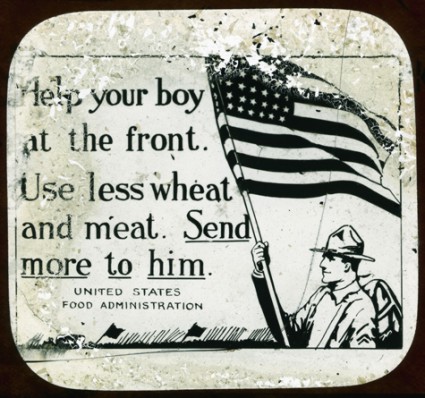 Workers in the War
WWI led to a new alliance between the gov’t & labor unions:
AFL headman Gompers was named to the Council of Nat’l Defense to help enlist union support for the war effort
War Labor Board (WLB) was formed to standardize wages & hours, protect union rights, & give equal pay for women
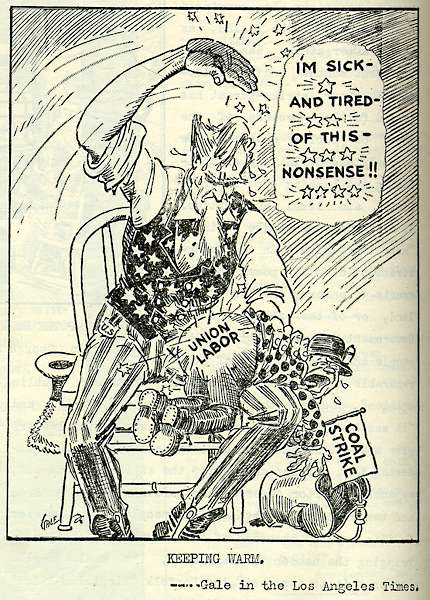 But the WLB seized companies during strikes (national interests come first!)
Coal Miner’s Strike 1919
“Keeping Warm”     Los Angeles Times
Homefront Propaganda
Wilson formed the Committee on Public Information (CPI) & hired muckraker George Creel to publicize the U.S. war effort:
Voluntary censorship in press
75,000 “4-minute men” gave speeches (facts or emotions?)
Propaganda motion picture films
Led to sweeping anti-German sentiment & some vigilantism
“Why We Are Fighting” &   “The Meaning of America”
Sauerkraut was renamed “Liberty Cabbage” & pretzels were no longer served in bars
The Prussian Curse & 
The Kaiser, the Beast of Berlin
Bach, Beethoven, & Brahms were not played in symphonies
American Propaganda
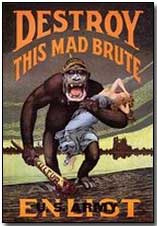 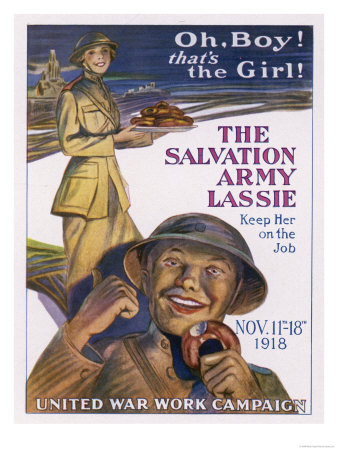 American Domestic Insecurity
American Protective League (APL)
Espionage Act of 1917
Prohibition of:
Interfere in military operations
Interfere in military recruitment
Support of U.S. enemies
Promote insubordination
"The question in every case is whether the words used are used in such circumstances and are of such a nature as to create a clear and present danger that they will bring about the substantive evils that the United States Congress has a right to prevent. It is a question of proximity and degree. When a nation is at war, many things that might be said in time of peace are such a hindrance to its effort that their utterance will not be endured so long as men fight, and that no Court could regard them as protected by any constitutional right.“
Schenk v. United States (1919)
Abrams v. United States (1919)
Sedition Act of 1918
In times of war:
Prohibit disloyal, profane, scurrilous, abusive language against U.S. government, military, and flag
Wilson set out to encourage U.S. unity (like Lincoln during the Civil War,  Wilson was willing to use force if needed)
Homefront Censorship
Schenk was sentenced for conspiracy to circulate pamphlets encouraging soldiers to mutiny
Eugene V. Debs was jailed when his Socialist newsletter Appeal to Reason encouraged Americans to resist enlisting in the military to fight a “capitalists’ war”
First Amendment restrictions were upheld by the Supreme Court:
3 cases were decided in 1919: Schenk v US, Debs v US, Abrams v US that supported gov’t convictions under the Espionage Act of 1917
The gov’t used the wartime climate to undermine radical labor unions (IWW) & socialism
Socialism in the U.S. never recovered from WWI attacks
Defendants passed out documents that denounced the sending of U.S. troops to Russia (to resist the Bolshevik Revolution) & that called for a   general strike & other “revolutionary actions”
1st Amendment rights can be restricted when it presents a “clear & present danger”
(Like “yelling ‘fire’ in a crowded theater”)
[Speaker Notes: Schenck v. United States
Citation: 249 U.S. 47 (1919)	Concepts: Clear & Present Danger/Free Speech v. Congressional War Powers 
Facts 
Charles T. Schenck and Elizabeth Baer, charged with conspiring to print and circulate documents intended to cause insubordination within the military, were convicted of violating the Espionage Act of 1917. The act made it a crime to “willfully cause or attempt to cause insubordination, disloyalty, mutiny, or refusal of duty in the military ... or to willfully obstruct the recruiting service of the United States.” Schenck appealed the conviction to the Supreme Court of the United States, claiming all his actions were protected by the First Amendment. 
Issue 
Whether Schenck’s and Baer’s First Amendment right to freedom of speech were violated when they were convicted of conspiring to obstruct the recruitment and enlistment of service. 
Opinion 
The Court unanimously upheld the conviction of Schenck, not for violation of the Espionage Act, but rather for conspiracy to violate it. The Court found that the First Amendment did not apply in this case, and that Schenck’s speech was not constitutionally protected because it posed a “clear and present danger” to the country. The nation was involved in World War I, and the Court saw Schenck’s speech and action as counter-productive to the national war effort. The Court reasoned that certain speech could be curtailed, using the example of a situation where one cannot yell “fire” in a crowded theatre. 
  
Debs v. United States
Citation: 249 U.S. 211 (1919)	Concepts: Free Speech v. Congressional War Powers 
Facts 
Eugene V. Debs, a well-known socialist, gave a public speech to an assembly of people in Canton, Ohio. The speech was about the growth of socialism and contained statements which were intended to interfere with recruiting and advocated insubordination, disloyalty, and mutiny in the armed forces. Debs was arrested and charged with violating the Espionage Act of 1917. 
Issue 
Whether the United States violated the right of freedom of speech given to Debs in the First Amendment of the United States Constitution. 
Opinion 
The Supreme Court of the United States upheld the lower court’s decision in favor of the United States. The Court said that Debs had actually planned to discourage people from enlisting in the Armed Forces. The Court refused to grant him protection under the First Amendment freedom of speech clause, stating that Debs “used words [in his speech] with the purpose of obstructing the recruiting service.” Debs’ conviction under the Espionage Act would stand, because his speech represented a danger to the safety of the United States. 

Abrams v US
Facts of the Case
The defendants were convicted on the basis of two leaflets they printed and threw from windows of a building. One leaflet signed "revolutionists" denounced the sending of American troops to Russia. The second leaflet, written in Yiddish, denounced the war and US efforts to impede the Russian Revolution. The defendants were charged and convicted for inciting resistance to the war effort and for urging curtailment of production of essential war material. They were sentenced to 20 years in prison.
Question
Do the amendments to the Espionage Act or the application of those amendments in this case violate the free speech clause of the First Amendment?
Conclusion
No and no. The act's amendments are constitutional and the defendants' convictions are affirmed. In Clarke's majority opinion, the leaflets are an appeal to violent revolution, a call for a general strike, and an attempt to curtail production of munitions. The leaflets had a tendency to encourage war resistance and to curtail war production. Holmes and Brandeis dissented on narrow ground: the necessary intent had not been shown. These views were to become a classic libertarian pronouncement.]
Wilson and Peace
Fourteen Points
“peace without victory”
Freedom of the seas
Self-determination
League of Nations
Treaty of Versailles
German guilt, reparations
League of Nations
Wilson and Senate Treaty Ratification
Senate Opposition
Irreconcilables
Strongly opposed the Treaty of Versailles
Reservationists
Henry Cabot Lodge
Amendments to Treaty to limit American involvement
Wilson’s Public Campaign
Wilson debilitated by a stroke from exhaustion
Senate rejects Treaty and League of Nations
U.S. will eventually negotiate separate treaties
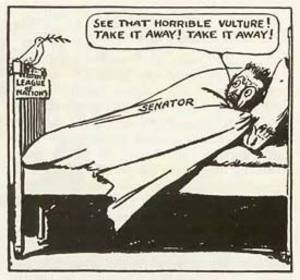 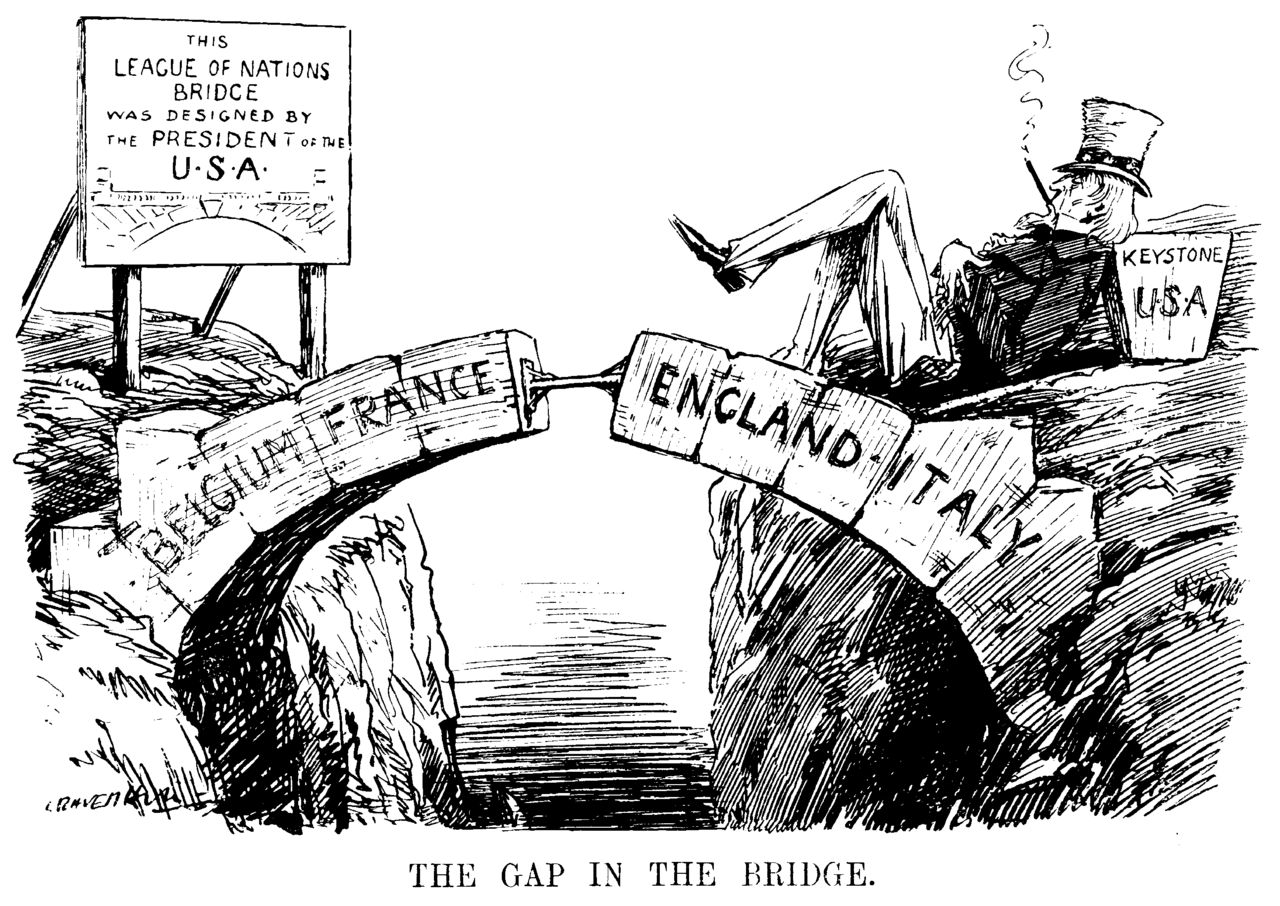 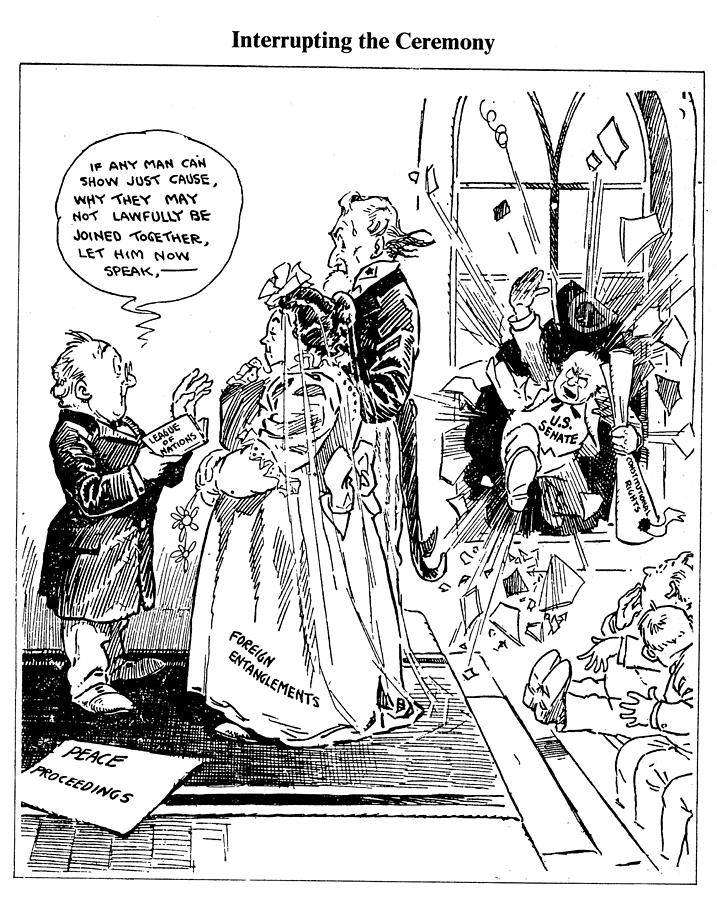 Postwar AmericaLabor Unions and Strikes
Causes
Unions wanted to preserve labor gains during war
Post-war inflation demanded higher wages
Union Membership
AFL supported WWI
AFL reached 4 million by 1920
IWW opposed WWI
Lost membership
Strikes of 1919
Seattle General Strike
Boston Police Strike
Steel Strike
Coal Strike
Public Perception
Association with radicals
Strikes causes product shortages
Postwar AmericaRace Riots
Red Summer of 1919
Three dozen cities experienced race riots
Economic competition and First Red Scare
Chicago (July-August)
Blacks react to stoning of young man
Omaha (September)
Brutal lynching of William Brown
Postwar AmericaFirst Red Scare
Causes
War Propaganda
Overman Committee
Russian Revolution
Strikes and Riots
Targets
Anarchists, Bolsheviks, Socialists, Communists, Wobblies
1919 Bombings
Attorney General A. Mitchell Palmer
Palmer Raids
Deportations